Responding to Theism
Keith Rice
Last Week Summary
Secularism
The idea that state institutions should be separate from religious institutions.
The idea religion is ought to be a purely private matter (and therefore shouldn’t influence society in any way) because it is useless or harmful.

“Keep your religion to yourself”

Secularism wins debate not with facts but by precluding Christianity from the debate
Last Week Summary (cont.)
Christians failed to call out secularism as false and proclaim Christianity as true

“Christianity is not being brilliantly attacked, it is being incompetently defended.”
Theo. liberalism: “It’s OK to be a private religion”
We’re in the “Moral Majority”
“Let’s get back to the good old days” plea

Do Christians want a theocracy?
“What About the Other Guys?”
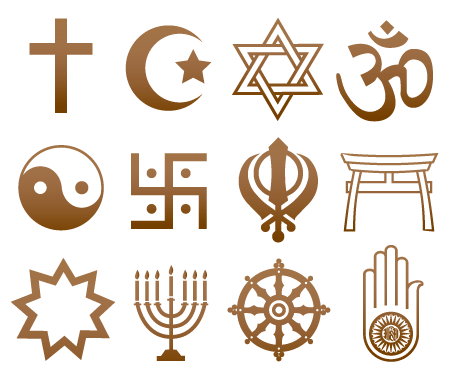 How do you reduce to absurdity a worldview that claims the same epistemological advantages as Christianity?

Epistemological arguments won’t usually persuade
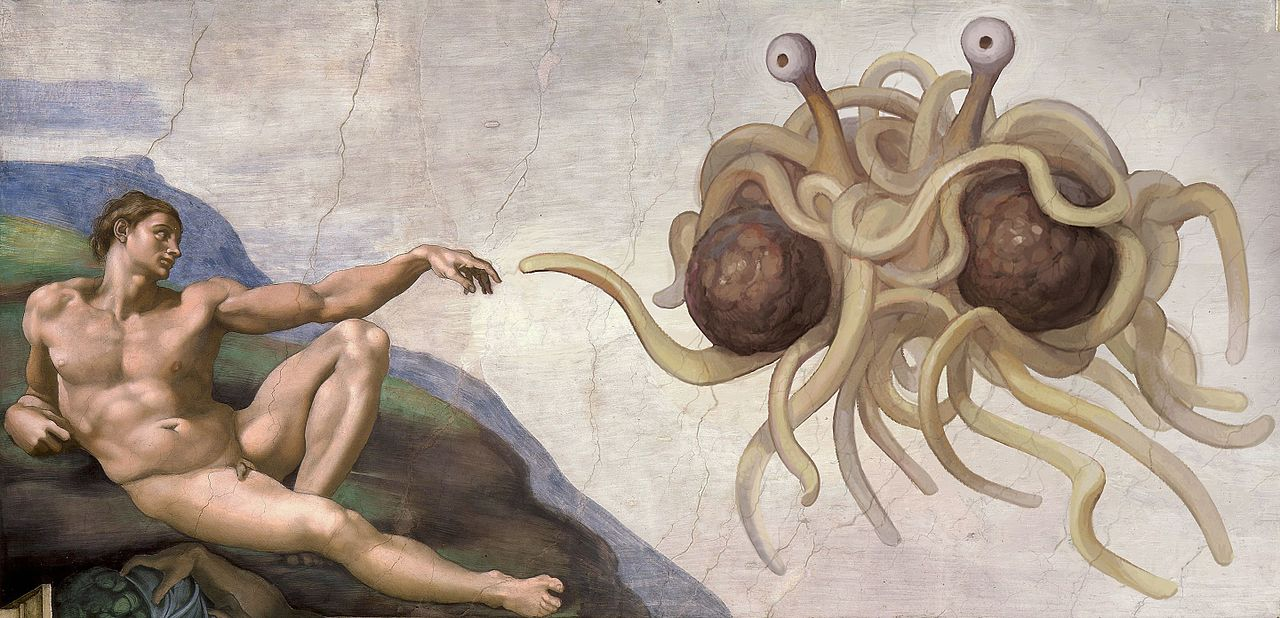 Responding to Other Theists
Understand your opponent’s worldview

If they’re hiding behind a thought experiment…
Point it out that they are hiding
“Hypothetical gods only give hypoth. Knowledge”
Yahweh did reveal himself

If they’re a true adherent
Find a key contradiction in their worldview
Proclaim superiority of Christianity in similar 		        regard and include evidence, if desirable
Debate Advice
When reducing a worldview to absurdity
Stay focused on one or two key points and do not let them drag you into tangential issues
Avoid points that mock or anger your opponent without touching the heart of the worldview

Examples
Mormonism: How many heavens are there? Did Jesus preach in North America?
Mormonism: Was Joseph Smith a charlatan?; Islam: Focusing on Islamic terrorism; Both: misogyny
Pseudo-Christian Sects
Notice I avoided the word “cults”

Catholicism, Mormonism, JW’s, etc

Three major points they get wrong
Revelation: canon wasn’t closed after apostles
Theology proper: unitarianism (exception: Cathol.)
Salvation: works-based

If you had to pick one only: the gospel
Scriptural Ammunition
The canon is closed
Jude 3: “the faith once for all delivered”
Use Rev. 22:19 as a conclusion, not an argument

Christ is God
John 8:58 – “Before Abraham was, I AM”
Col 1: All things created through Christ
Revelation: Jesus is alpha and omega

Trinity
Attributes of God are applied to all three persons
Matthew 28:19, Genesis 1: “Let us create”
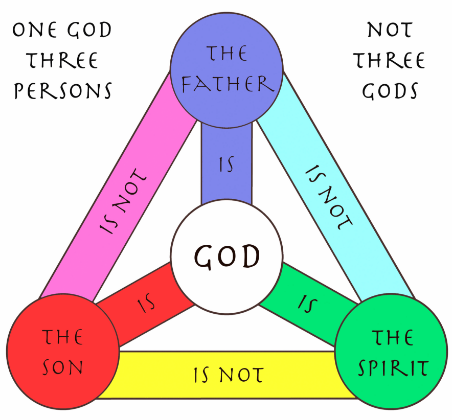 Scriptural Ammunition (cont.)
Salvation is by grace alone through faith alone in Christ alone
Every book makes this clear but Ephesians 2, Romans 4 are perhaps the most blunt
James 2:24 is obviously using justification in a different sense: faith without works is dead
Rom. 2:6-7 is a trap for the logically impaired: salvation is conditioned on but not caused by works

Legalism: Faith + Works = Salvation
Christianity: Faith = Salvation + Works
Judaism
Judaism, like Christianity, is very diverse

What not to focus  on
The Jewish obsession with customs and practices, national identity, Zionism, etc.

What to focus on
Jesus as the Messiah: the OT predicts him
Legalism: the OT does not support it
Islam
Islam, like Christianity, is very diverse

What not to focus on: terrorism
Islam is heavily divided on this topic
The anti-terrorism laws in Muslim countries are harsher than US anti-terrorism laws

What to focus on
Quran’s praise of the Bible and Jesus
The problem of Allah’s holiness: sin isn’t atoned for
The lack of certainty of salvation in Islam*
Advanced: contradictions between the “Mecca Quran”           
                and the “Medina Quran”
[Speaker Notes: *Technically not a contradiction]
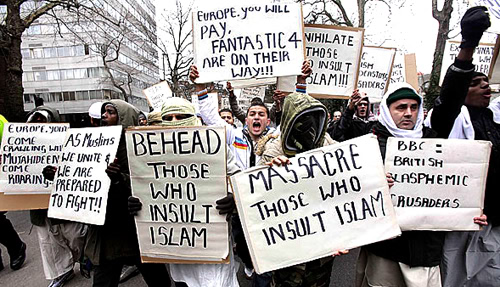 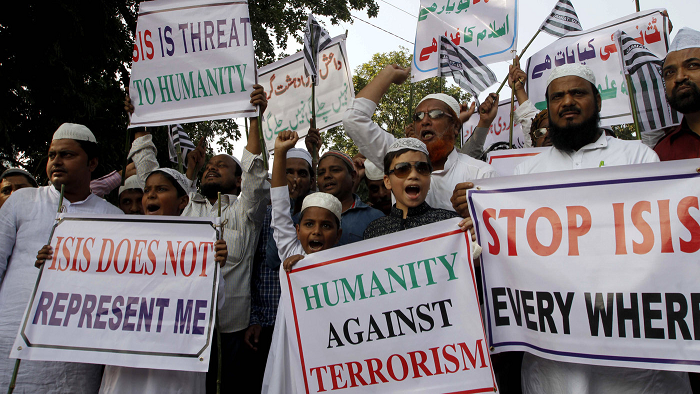 New Age / Mysticism
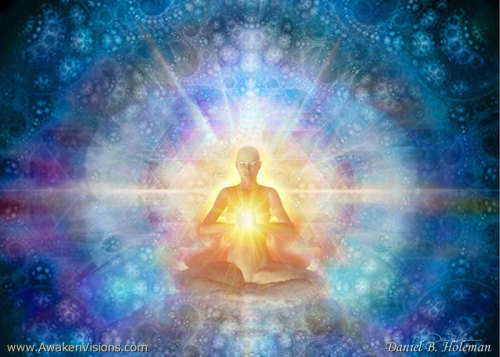 Technically not theism, but not worthy of an entire class

Benefits of theism without its accountability
Vague epistemology
Keep asking them “how do you know that” and they’ll 		run themselves into the ground quickly
[Speaker Notes: Spirituality-infused self-help philosophy]